We are in this together – and we will get through this, together.
We are in this together – and we will get through this, together?
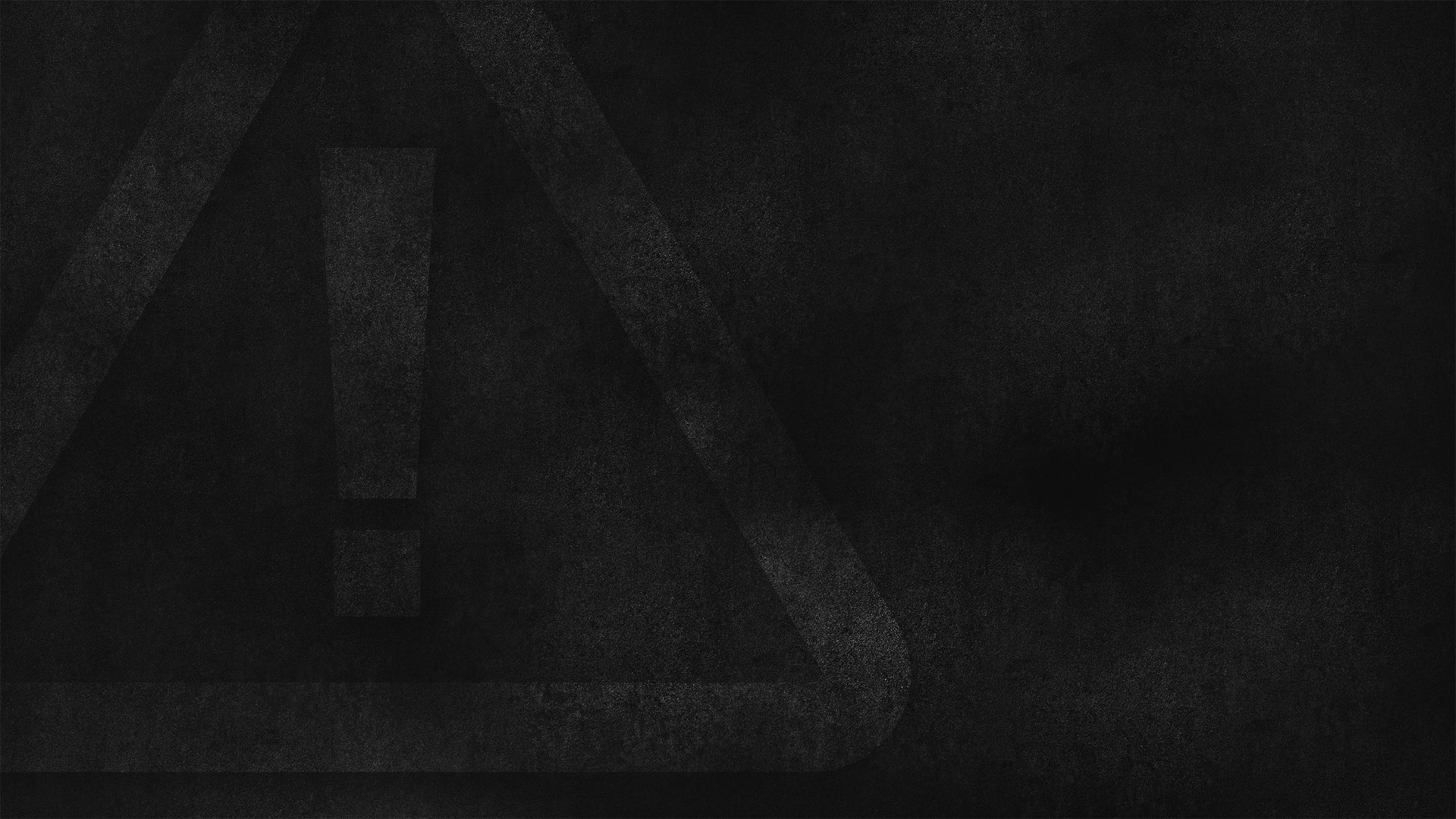 Protecting our Children from Hidden Dangers
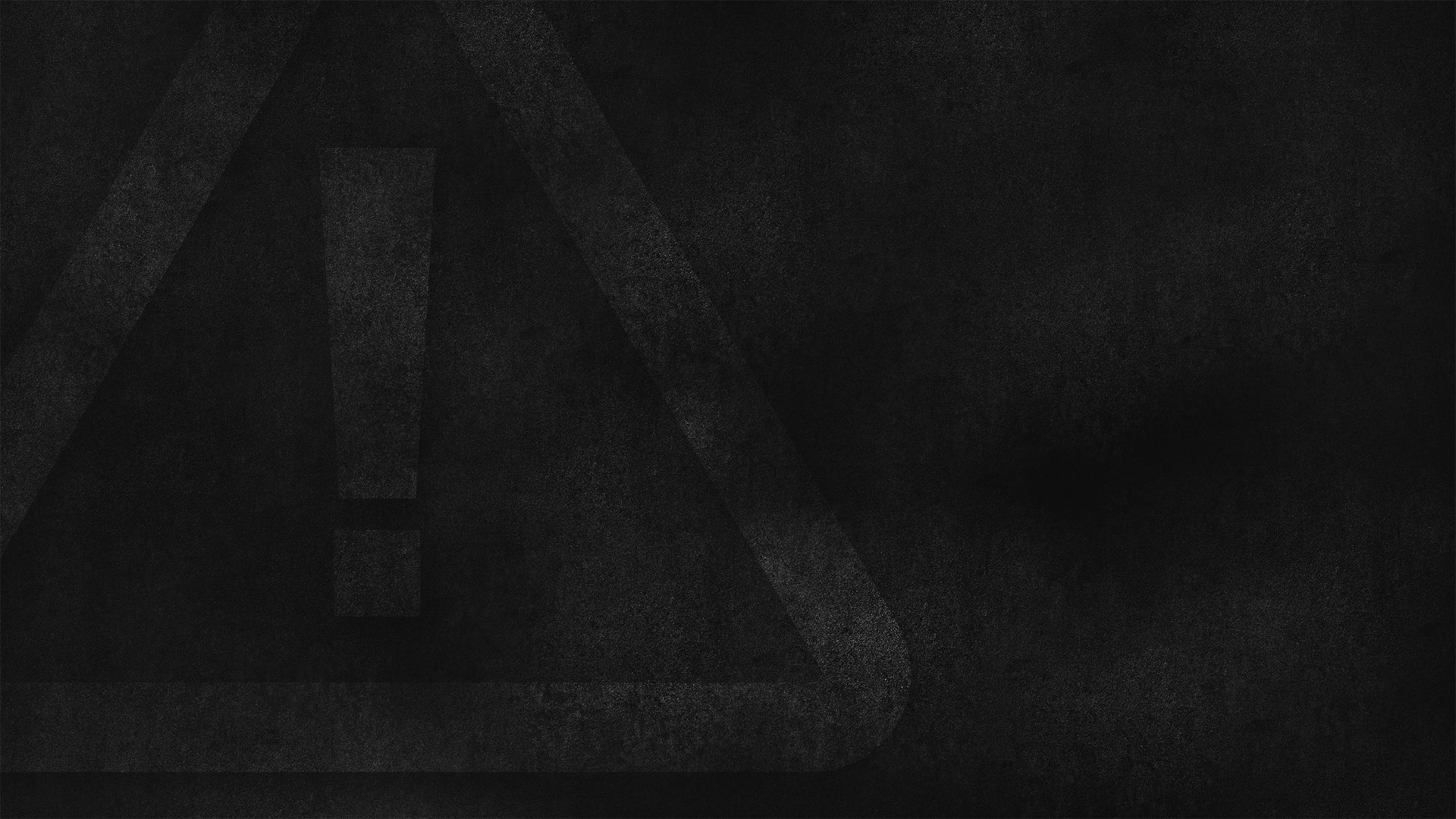 The Danger of Frustration
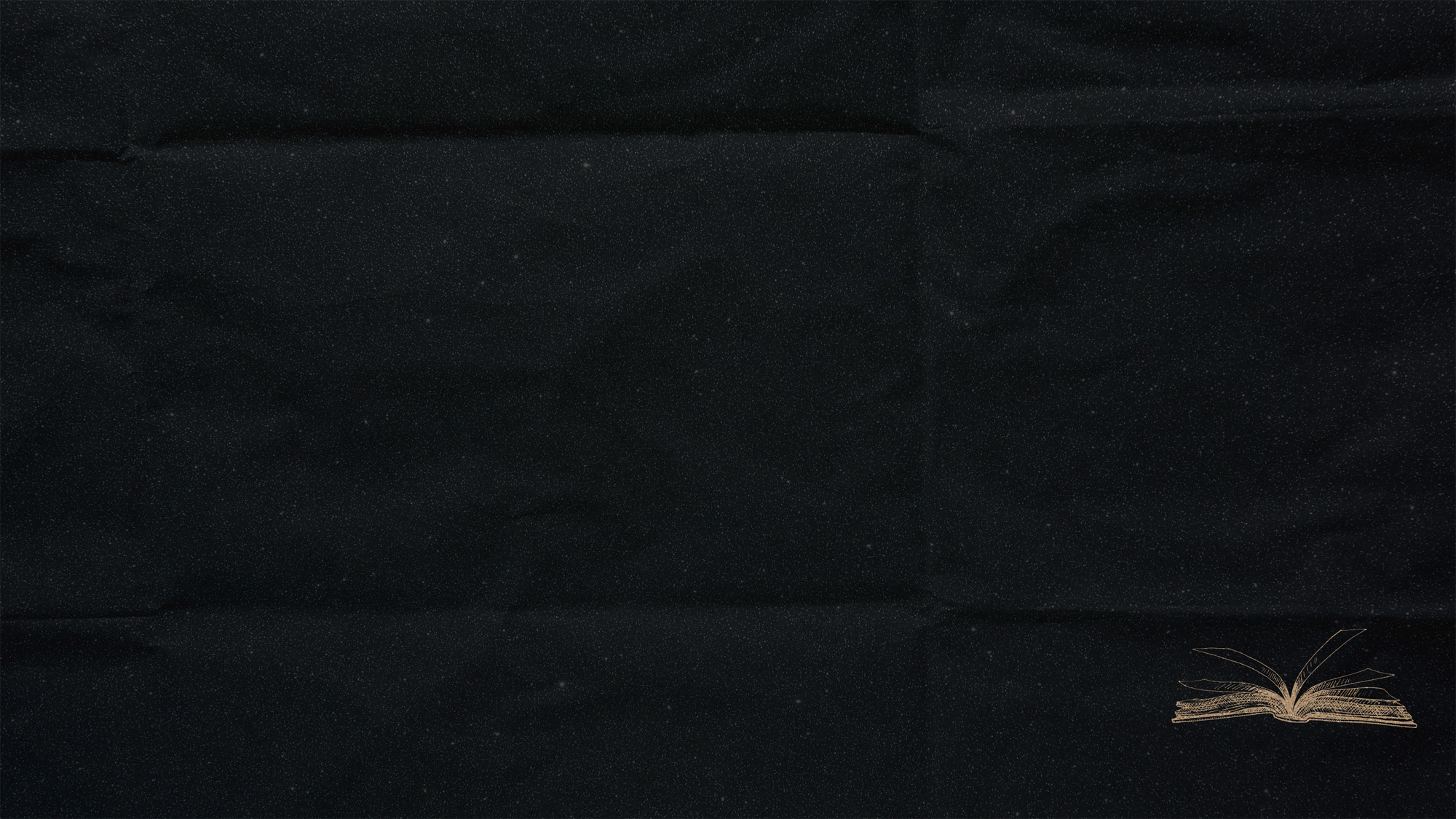 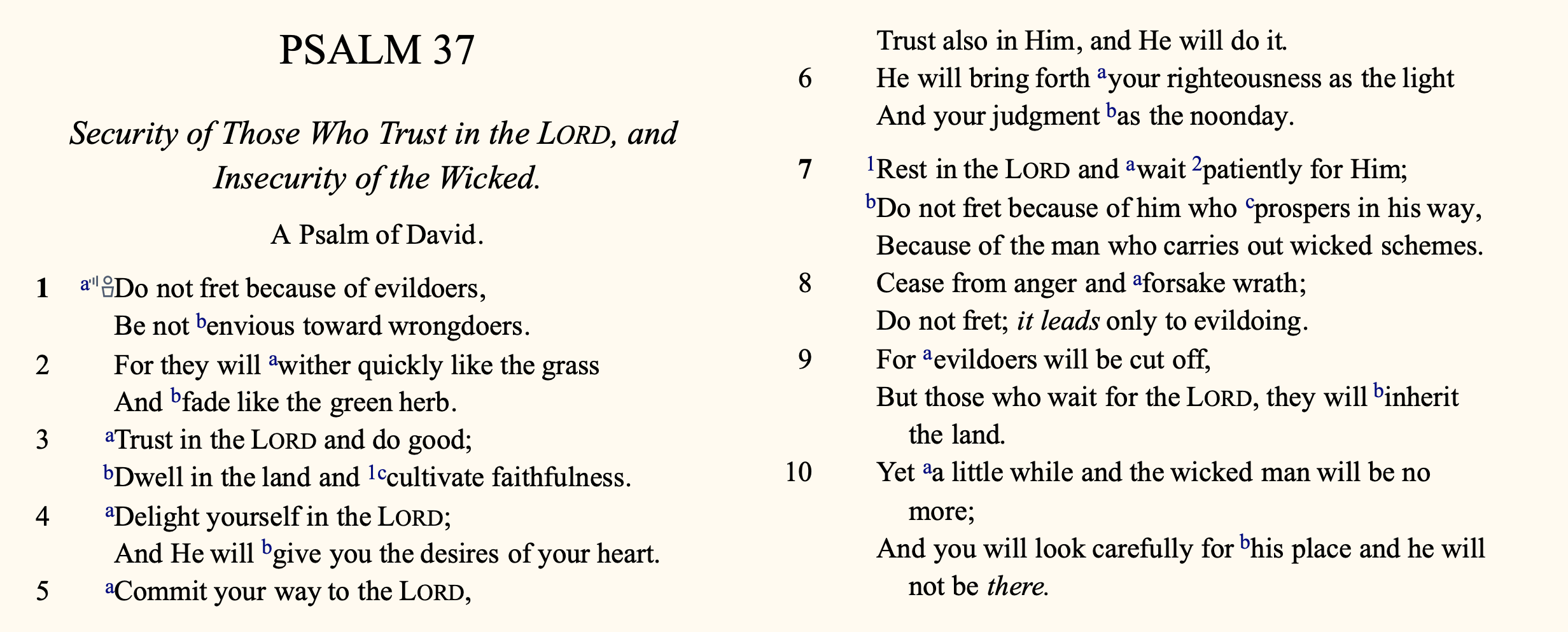 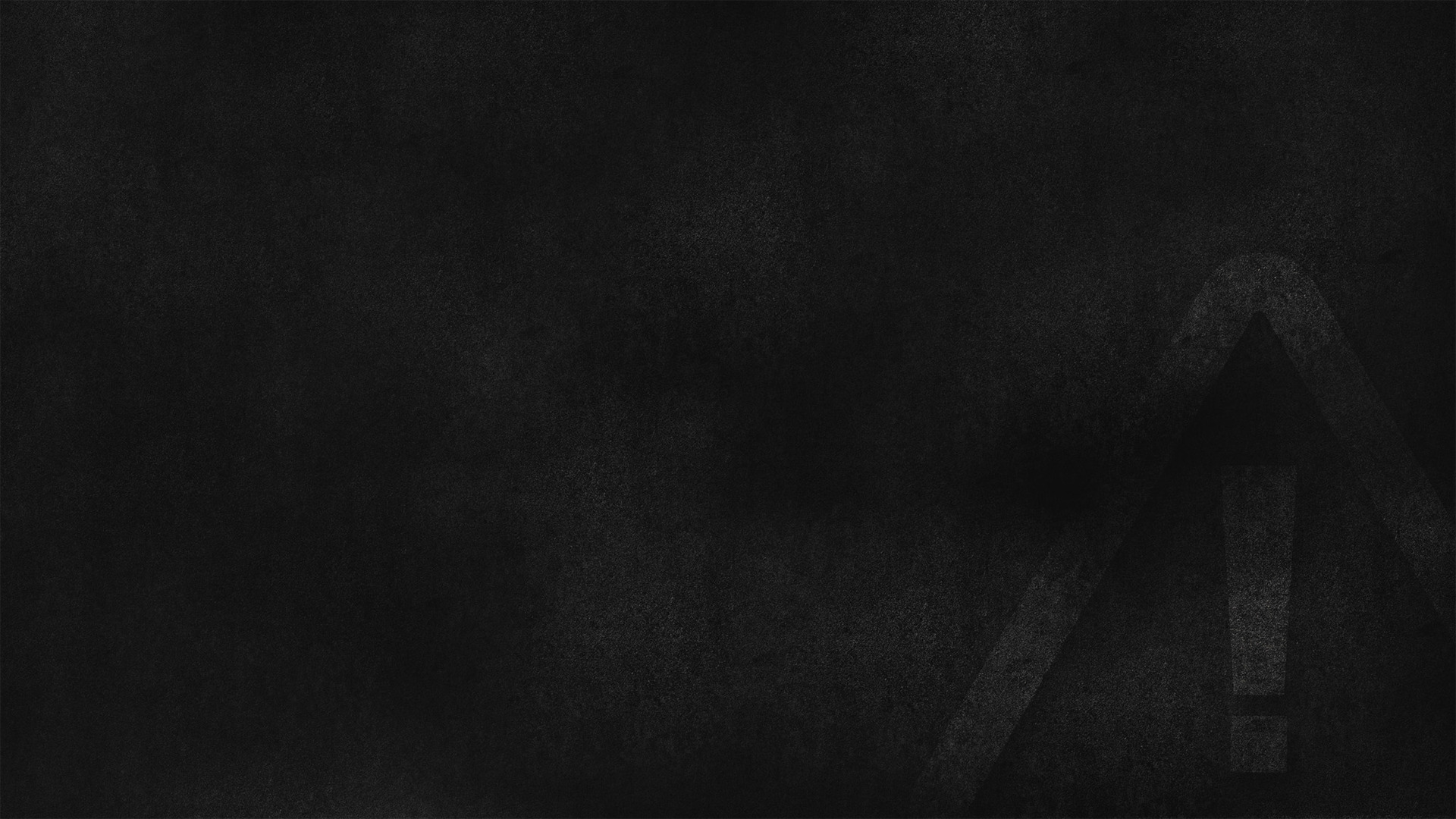 Not by pretending problems don’t exist
By looking ahead
Avoiding
Frustration
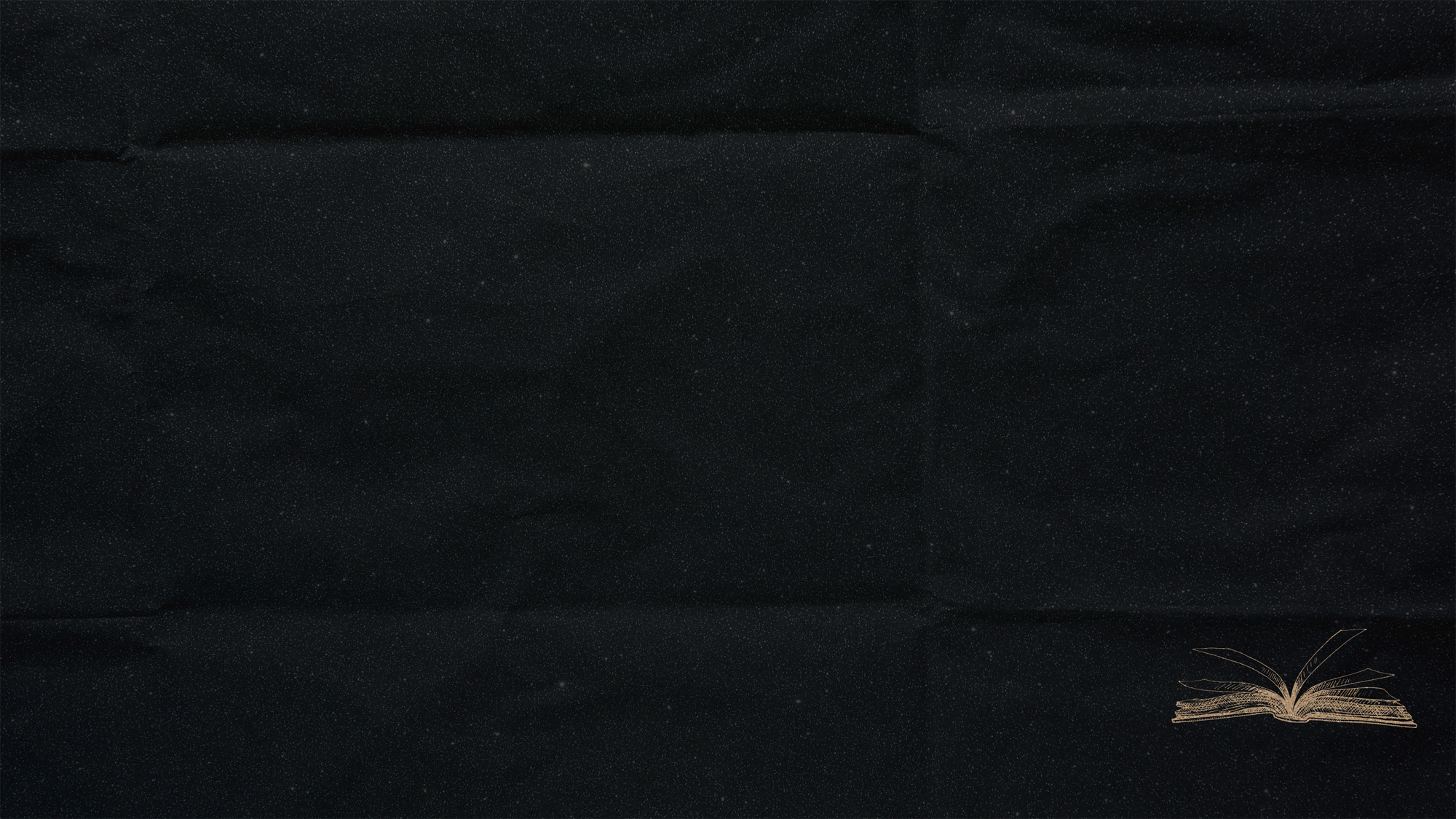 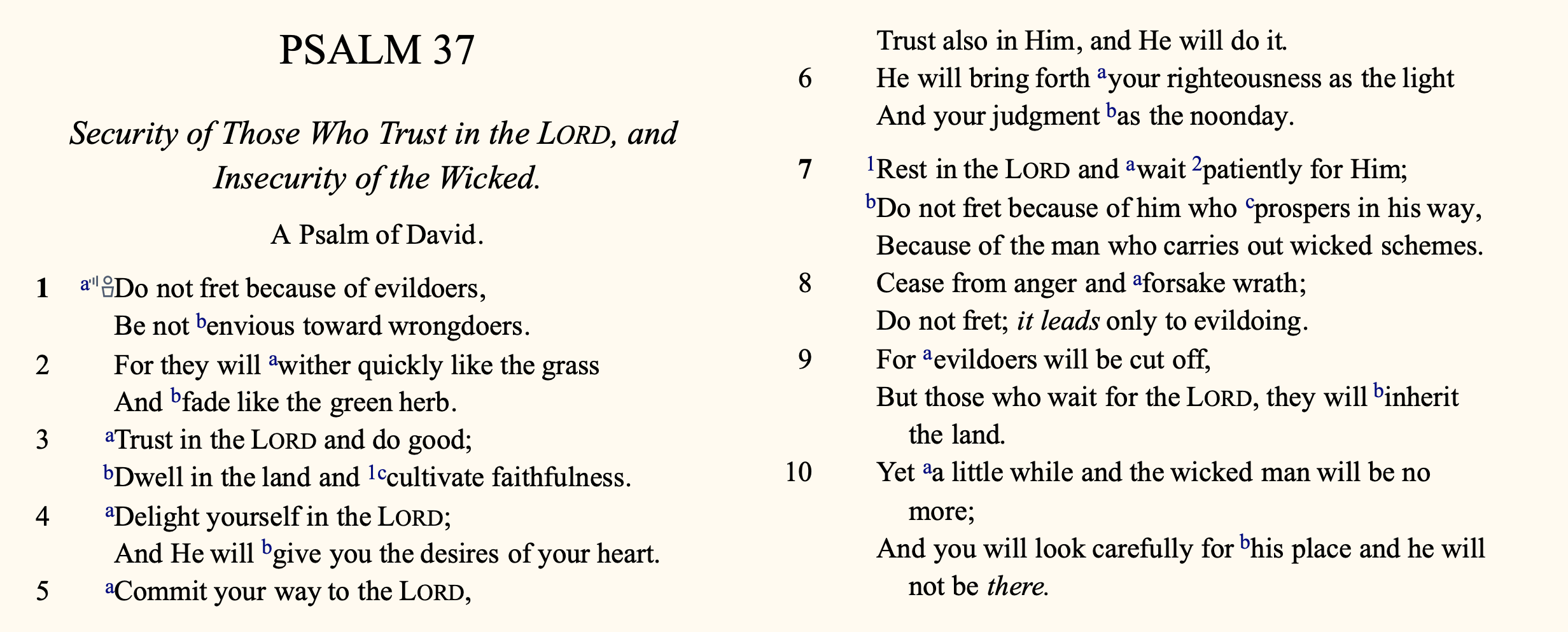 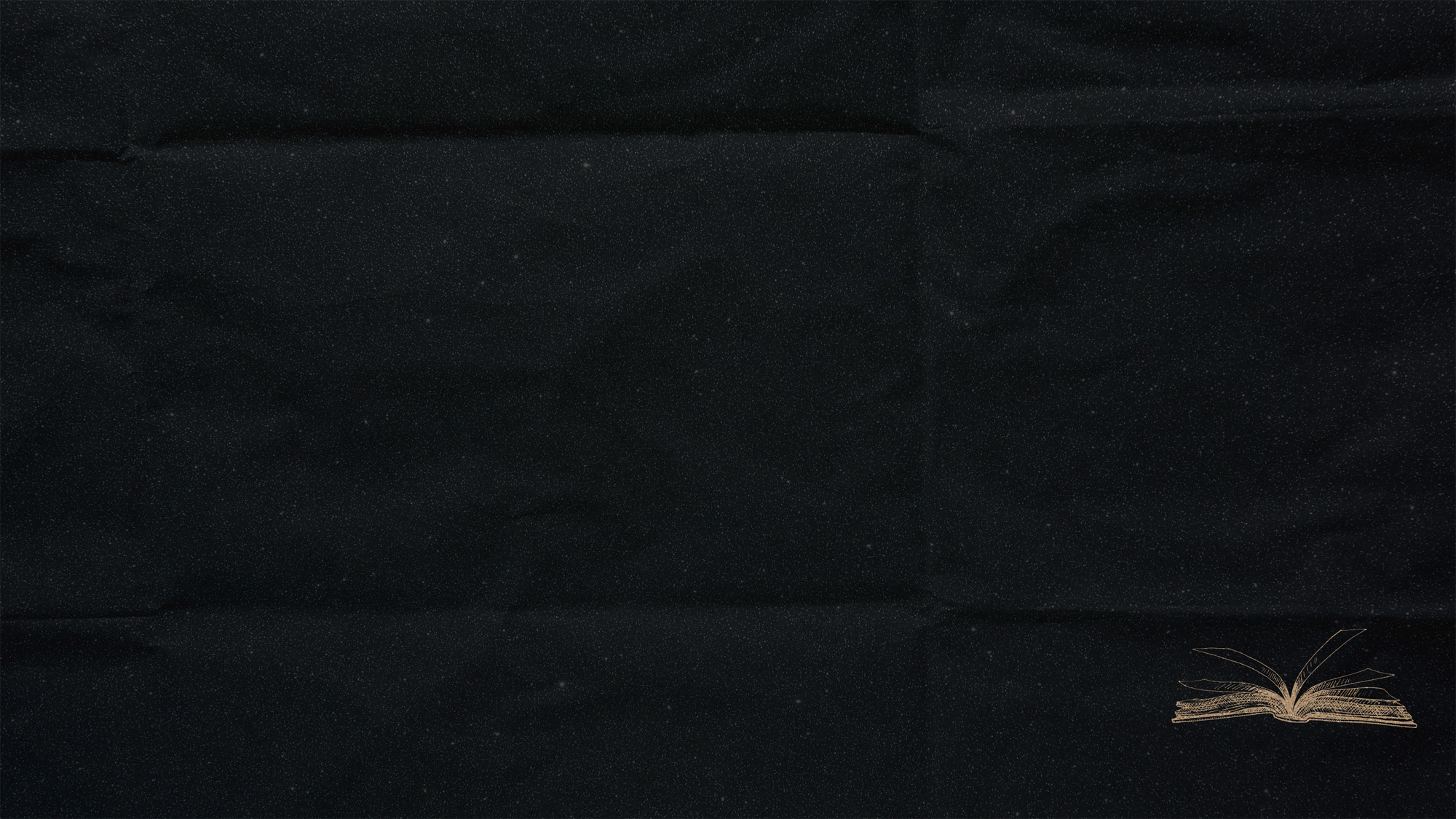 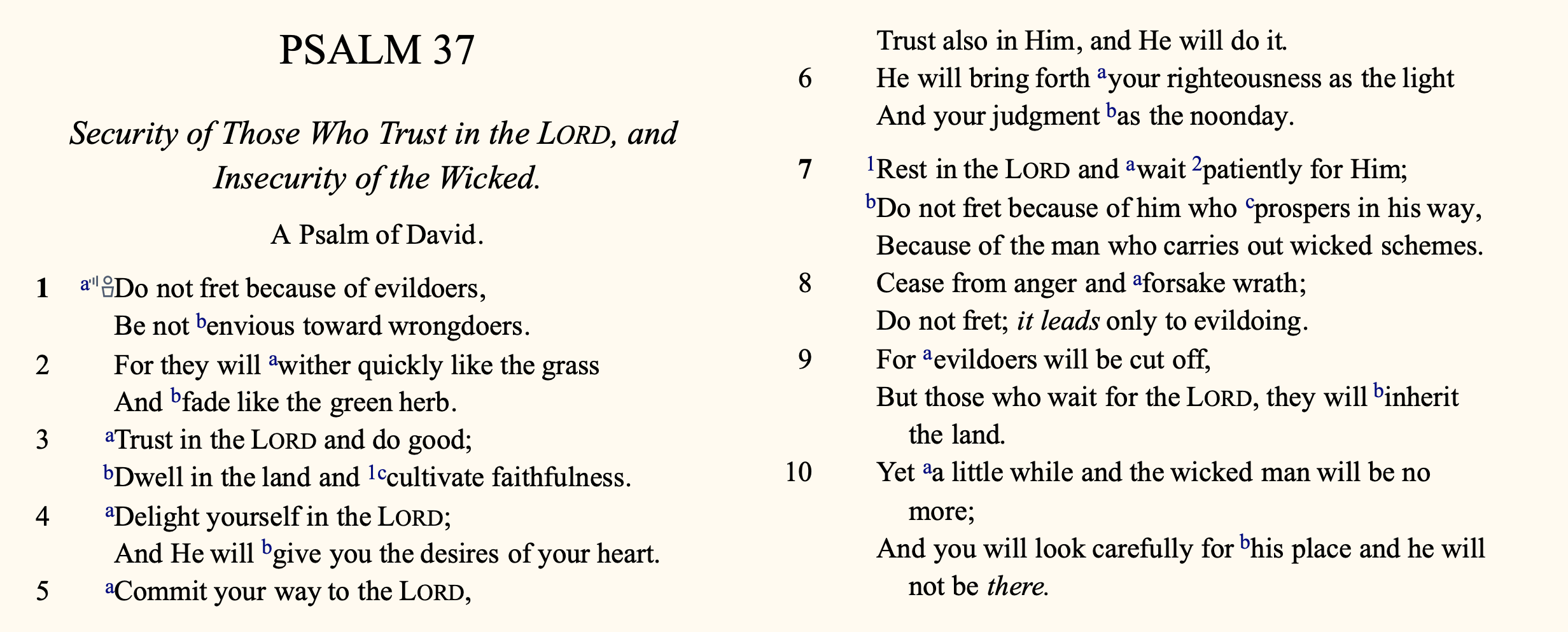 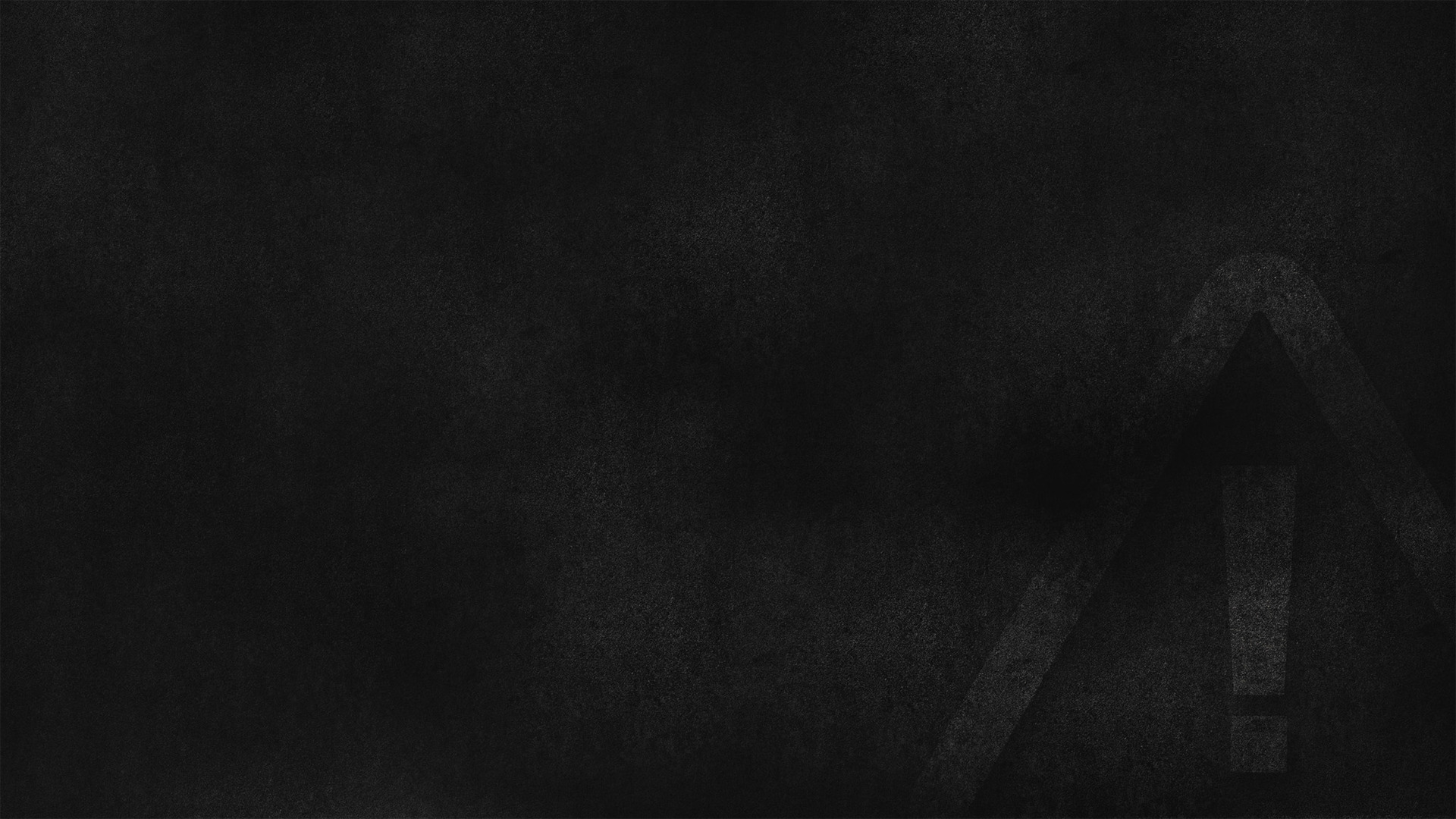 Not by pretending problems don’t exist
By looking ahead
By looking up
Avoiding
Frustration
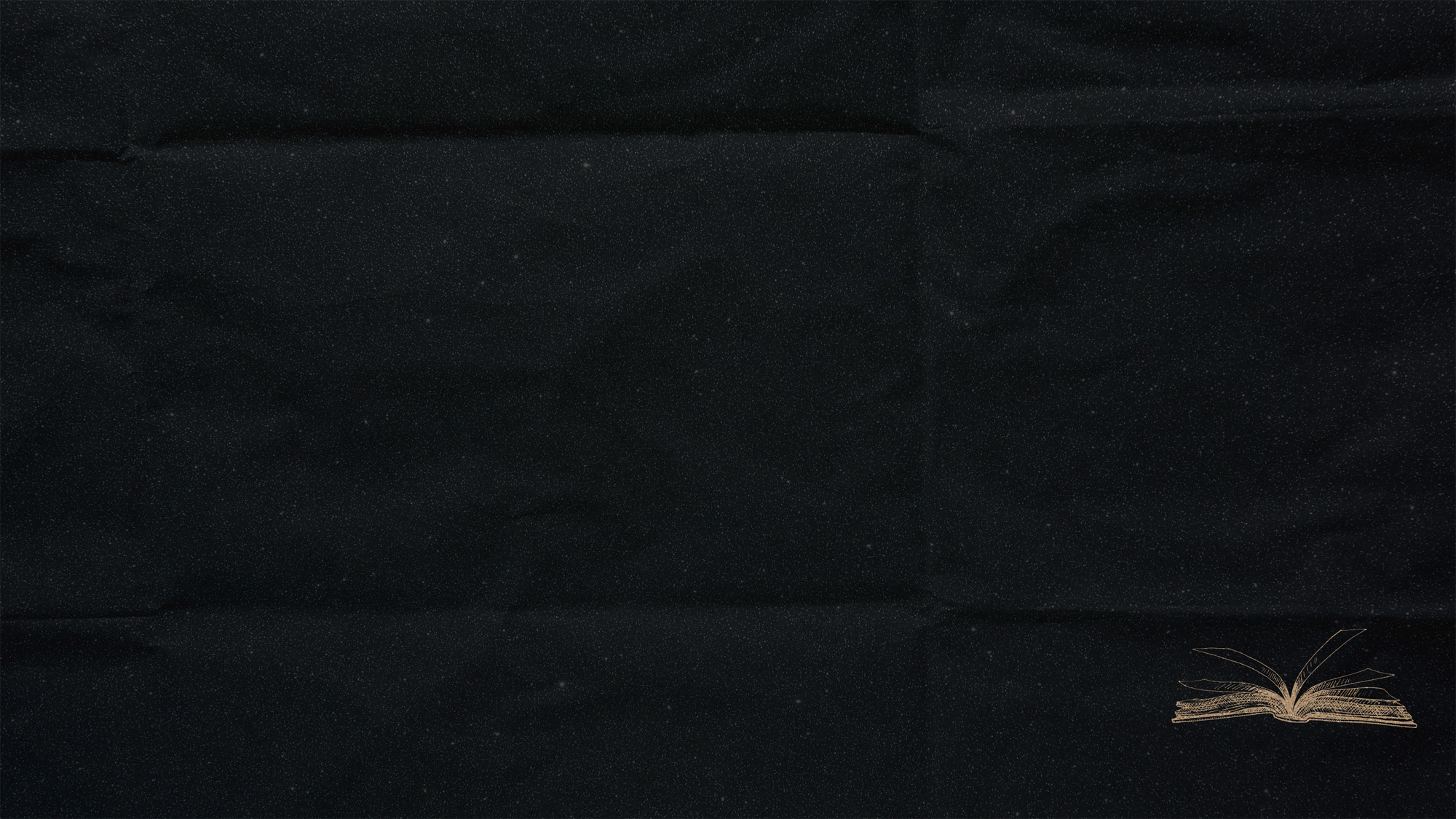 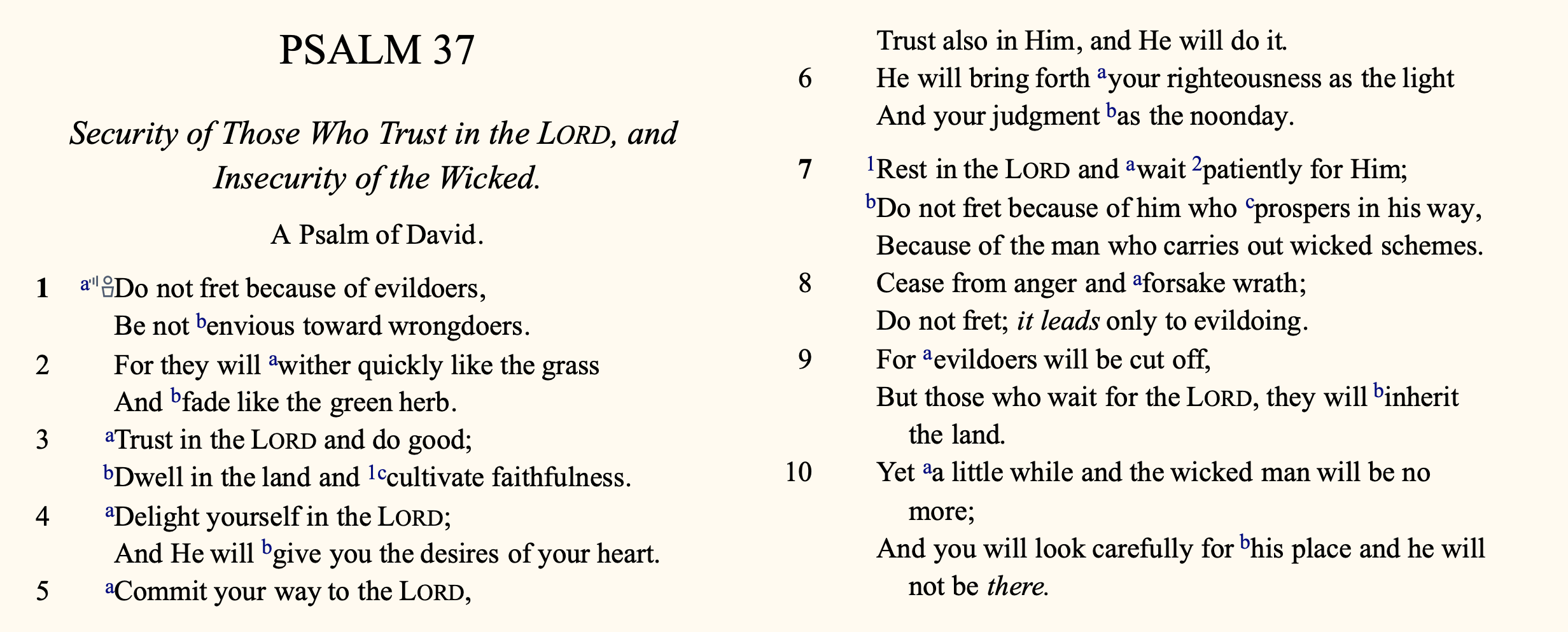 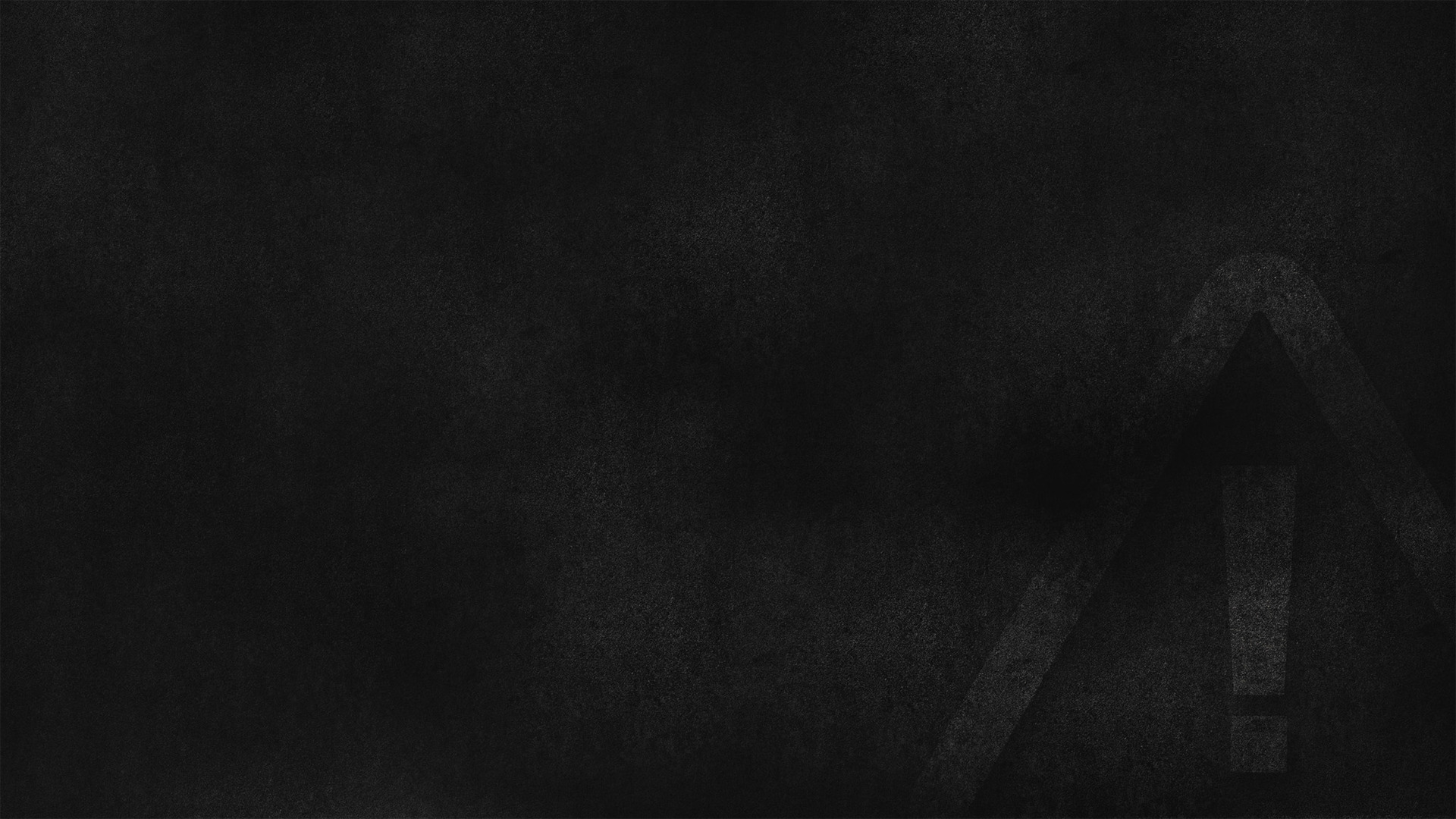 Not by pretending problems don’t exist
By looking ahead
By looking up
By being constructive
Avoiding
Frustration
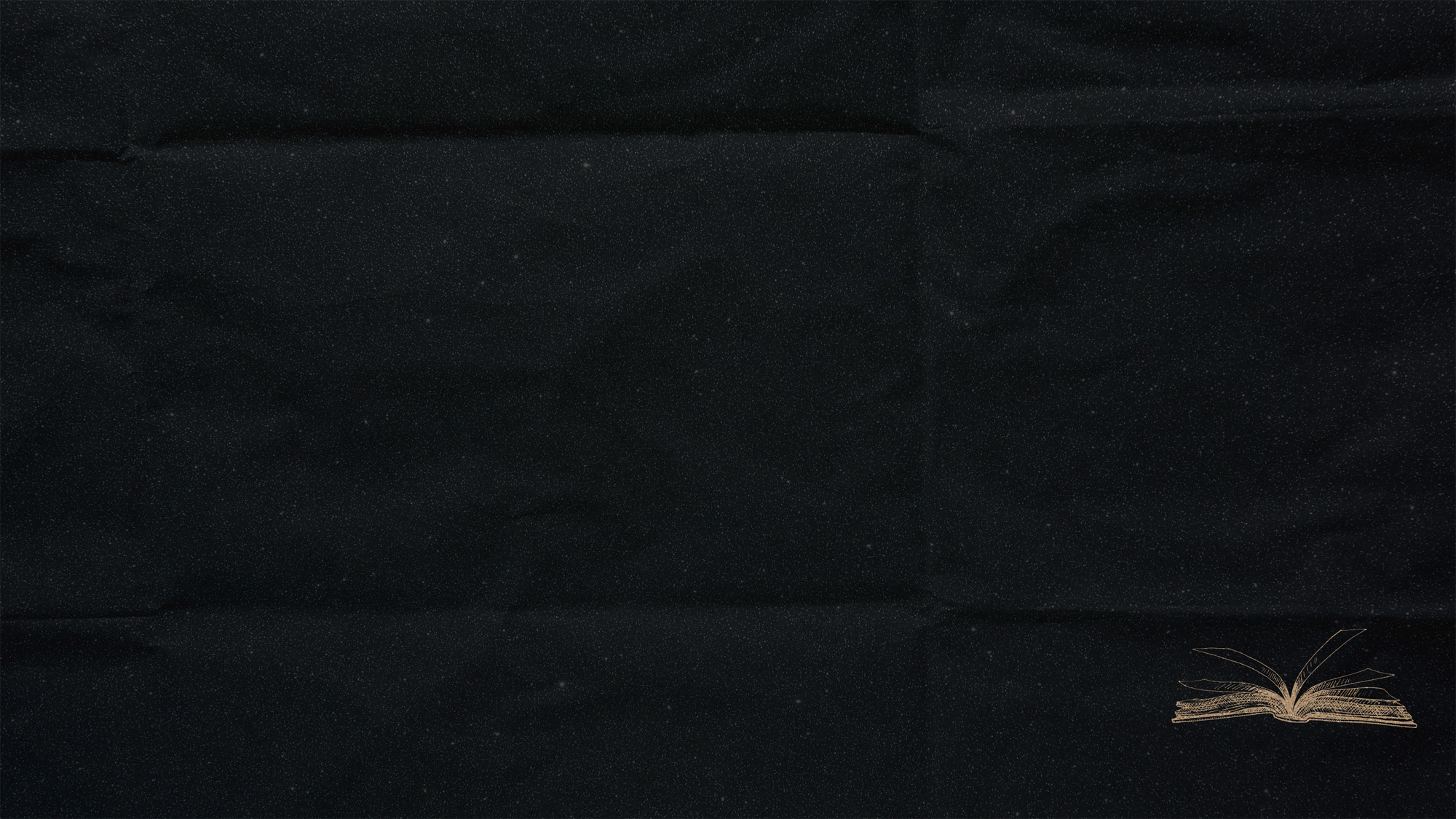 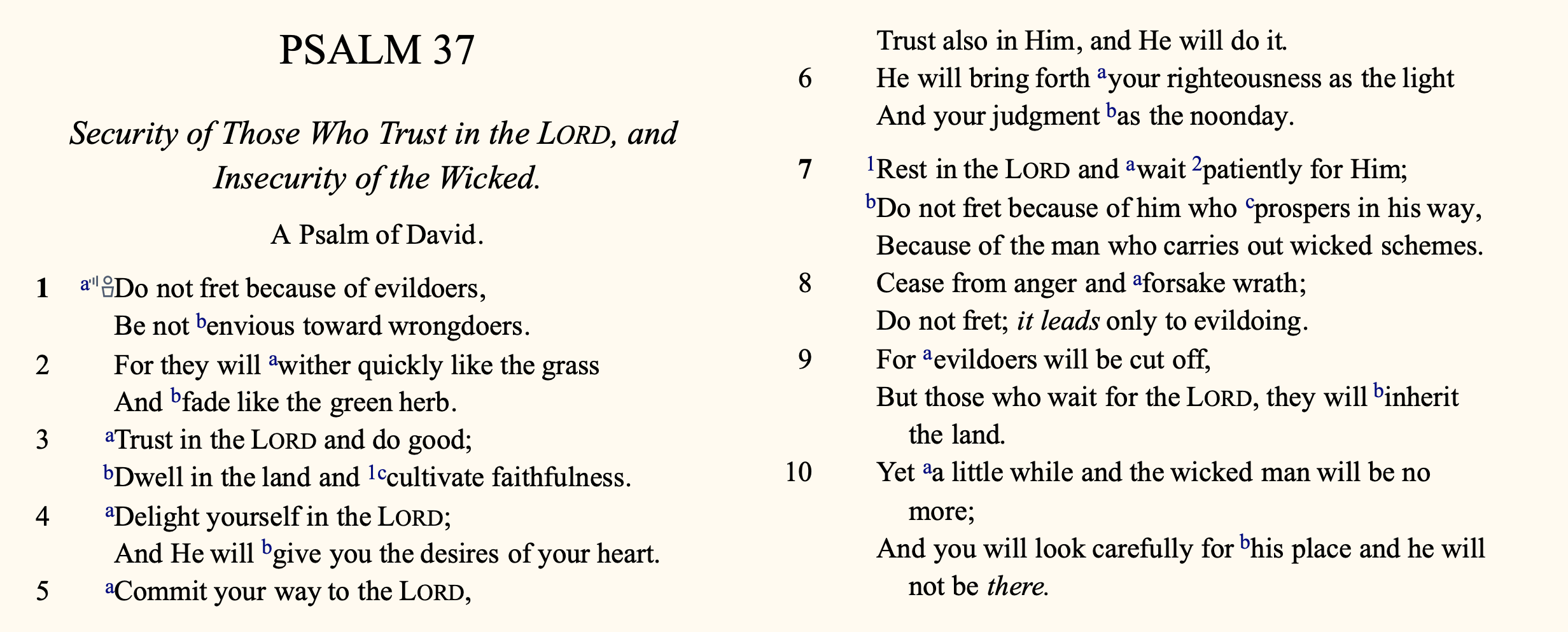 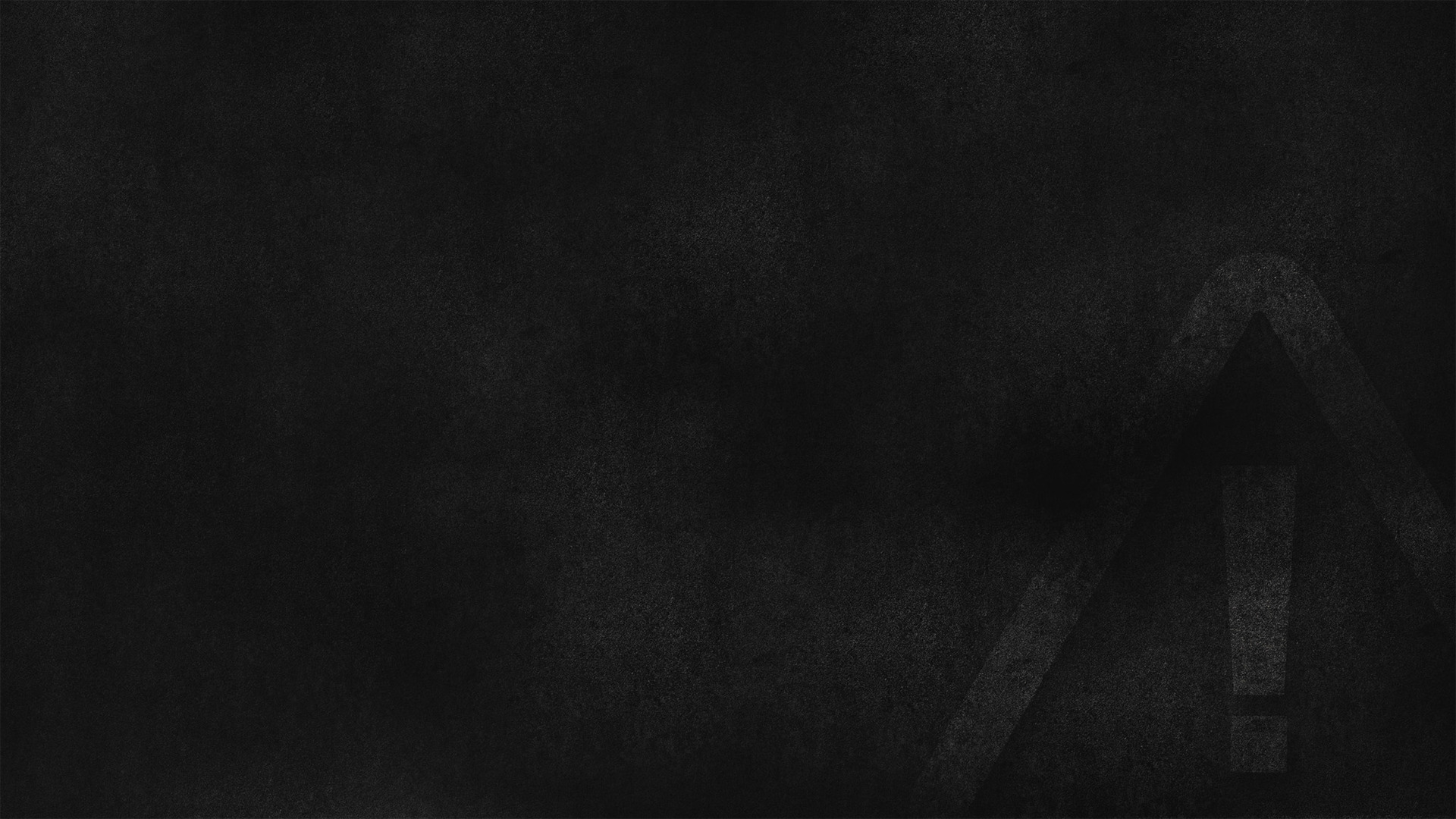 “But the humble will inherit the land And will delight themselves in abundant prosperity.”
- Psalm 37.11
Avoiding
Frustration
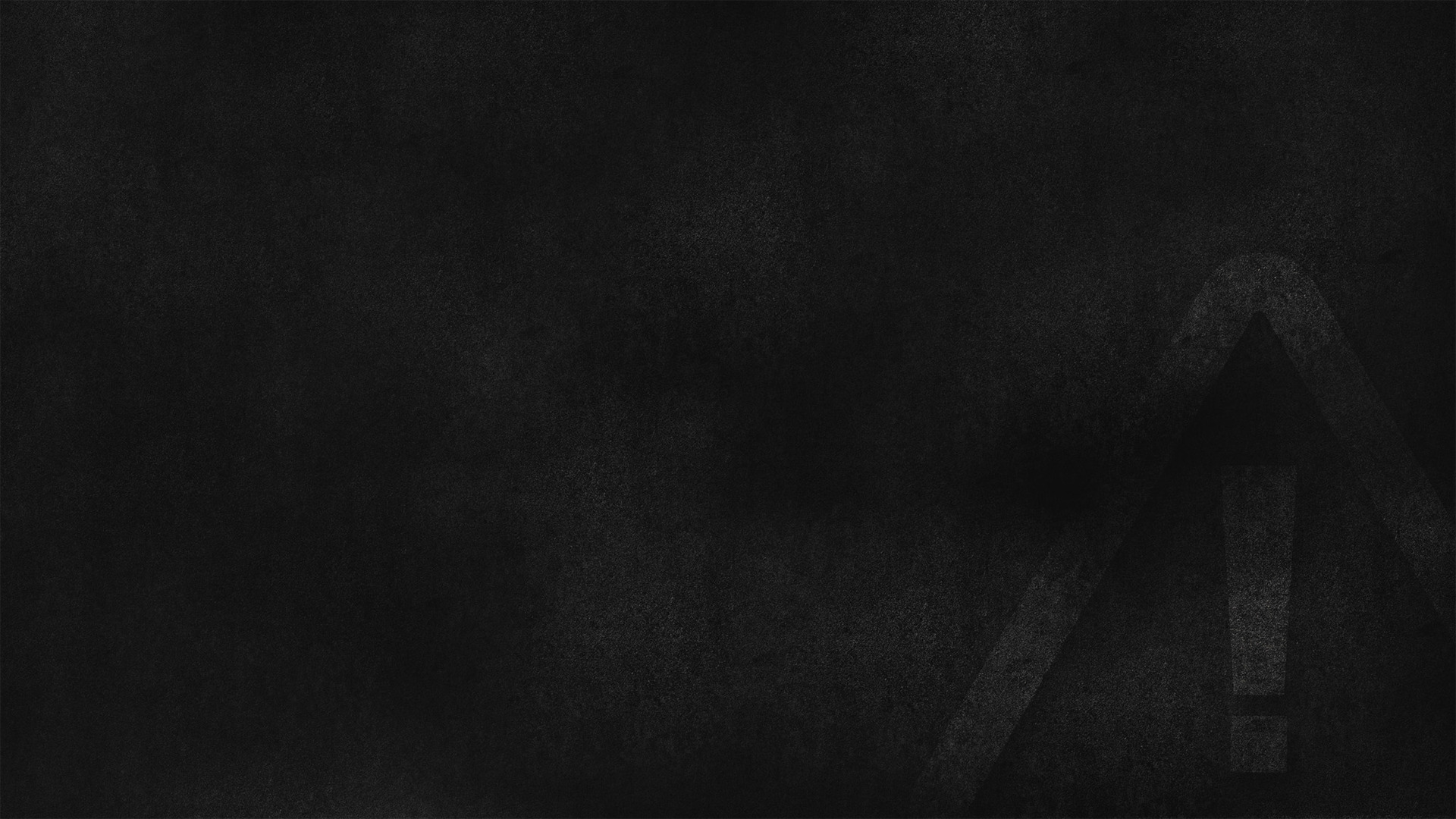 “Blessed are the gentle, for they shall inherit the earth.” 
- Matthew 5:5
Avoiding
Frustration